Colegio Jean Piaget
Mi escuela, un lugar para aprender y crecer en un ambiente saludable
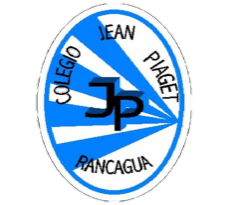 PRE-KINDER  ONLINE CLASSWEEK N°26DATE: September 21 st, 2020
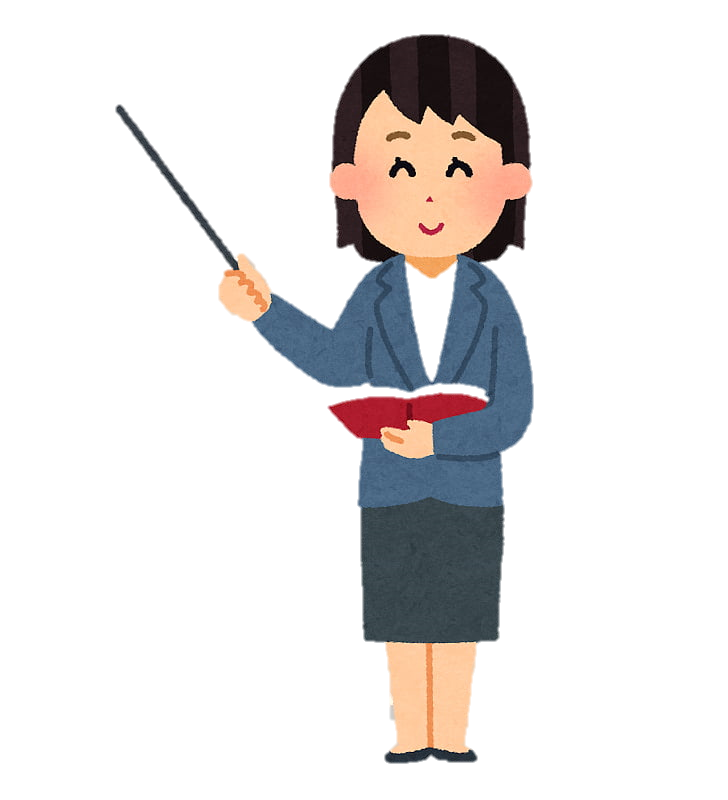 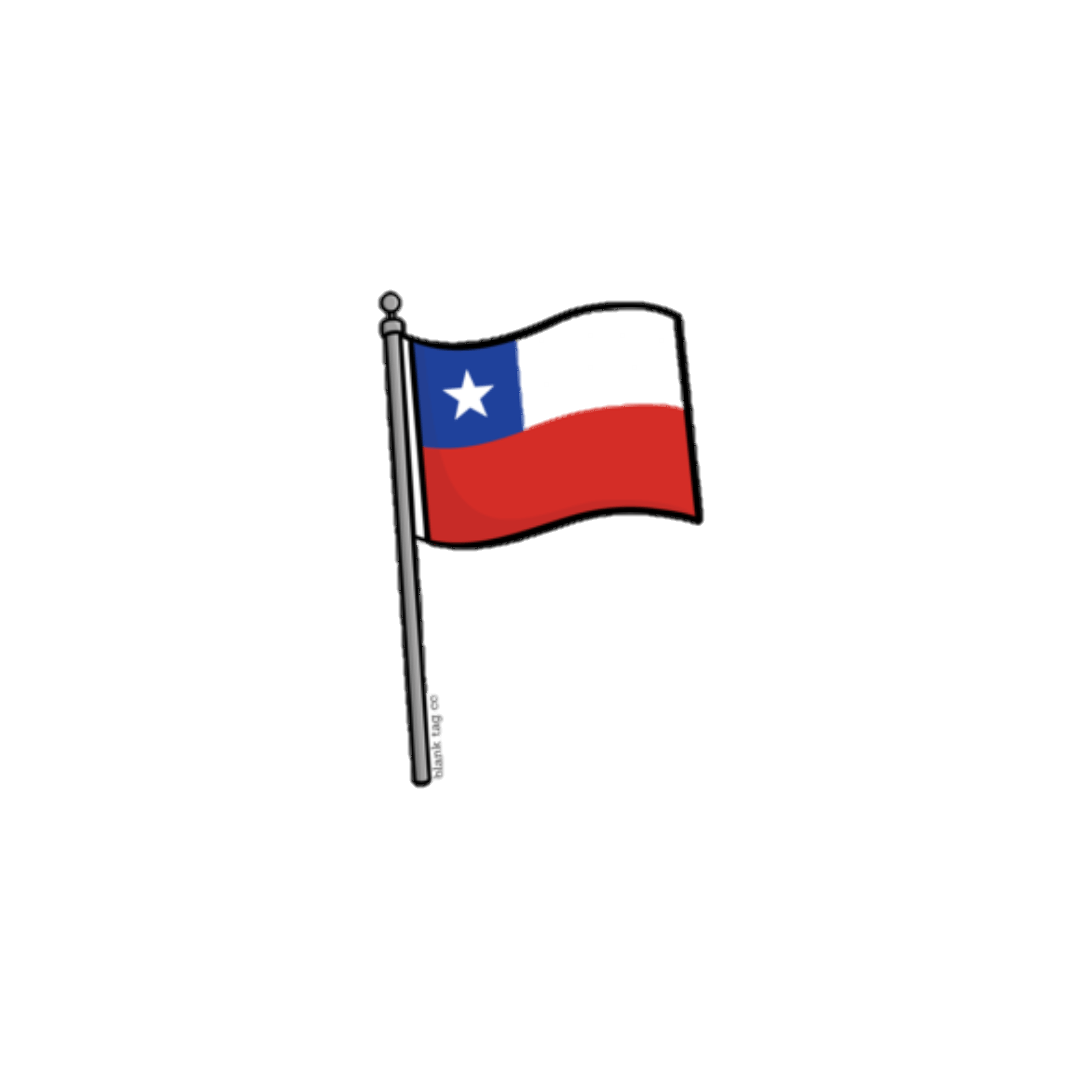 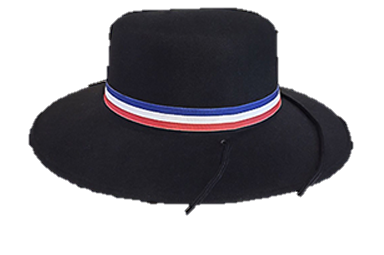 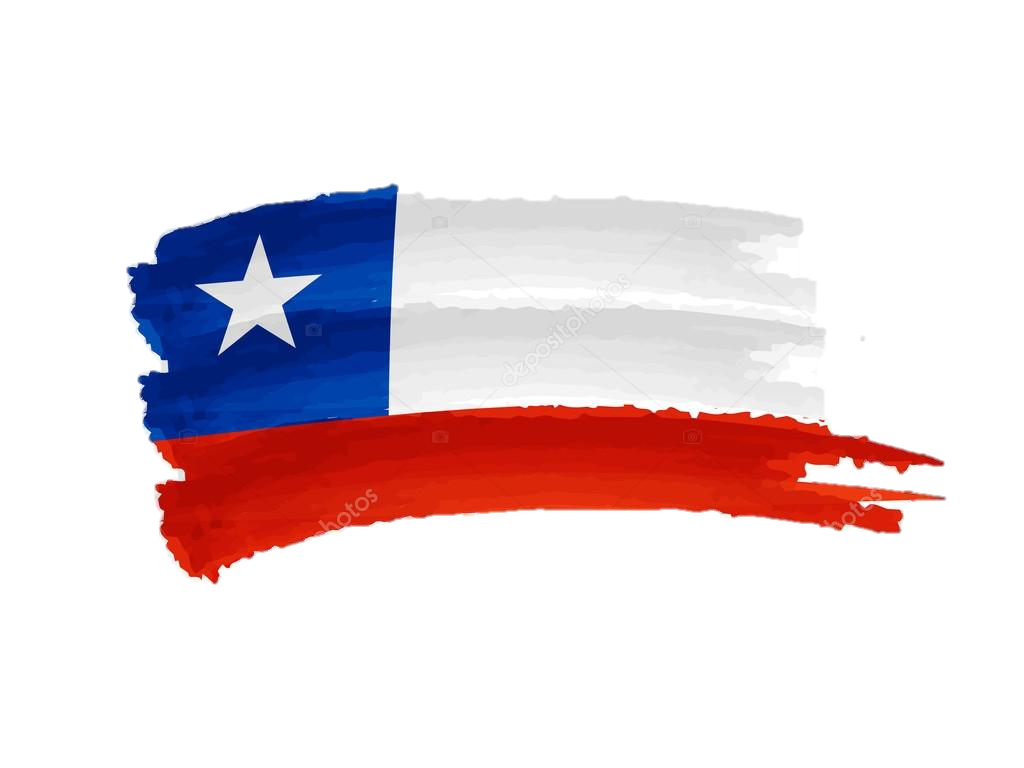 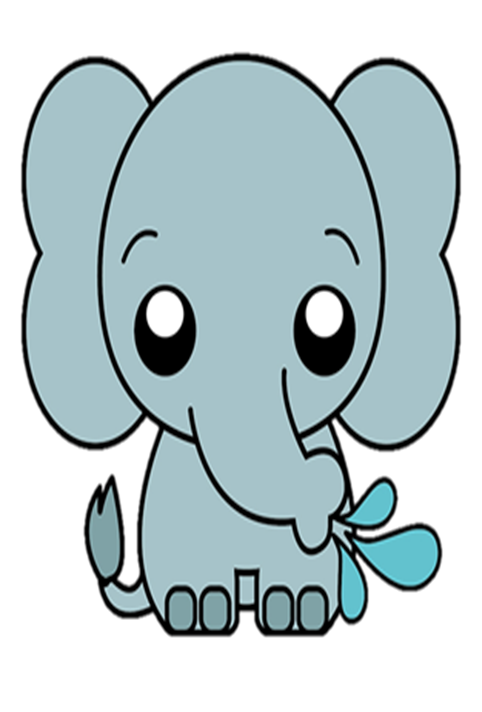 Miss Pía Cáceres G.
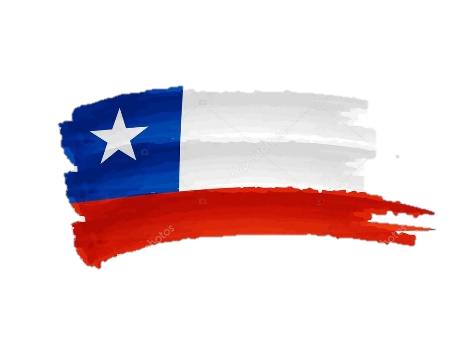 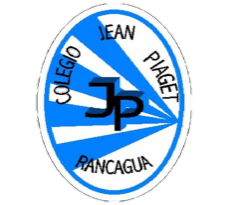 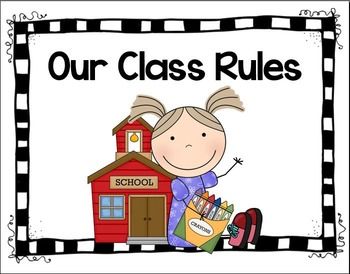 Reglas de la clase virtual
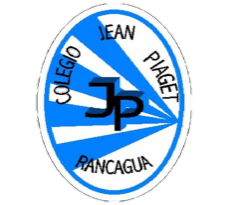 Llego contento a clases y trabajo con alegría 
Me Identifico con mi nombre y apellido
Soy puntual al entrar a clases
Me presento con ropa adecuada para la clase (no con pijama)
Silencio mi micrófono 
Enciendo mi cámara 
Recuerdo que la clase es  grabada de inicio a fin
Uso SOLO el chat para preguntas a la profesora
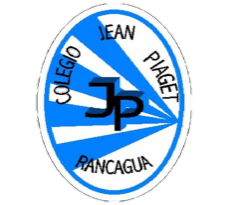 Sigo las instrucciones y explicaciones de la profesora y tías presentes 
Ser respetuosos con todos las personas presentes en la clase 
Levantar mi mano para participar o preguntar
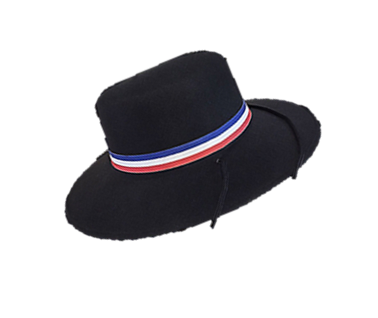 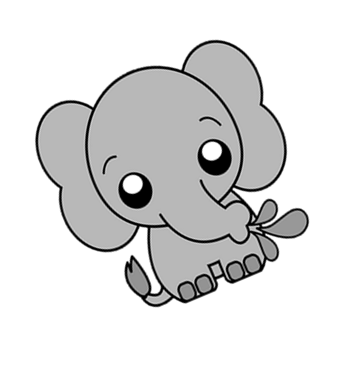 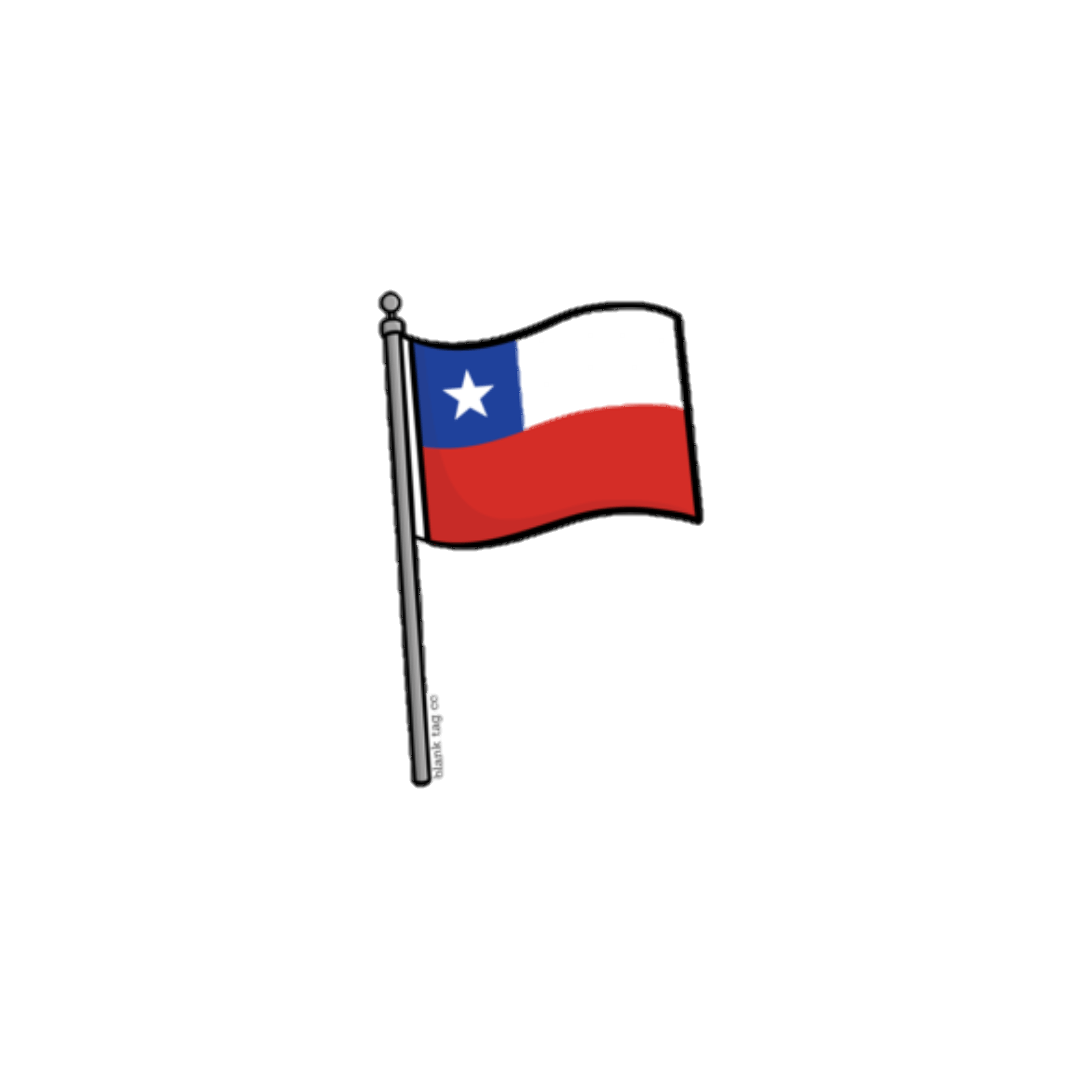 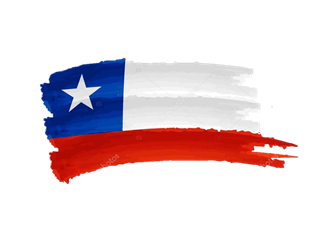 Importante
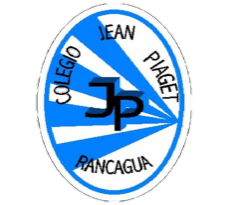 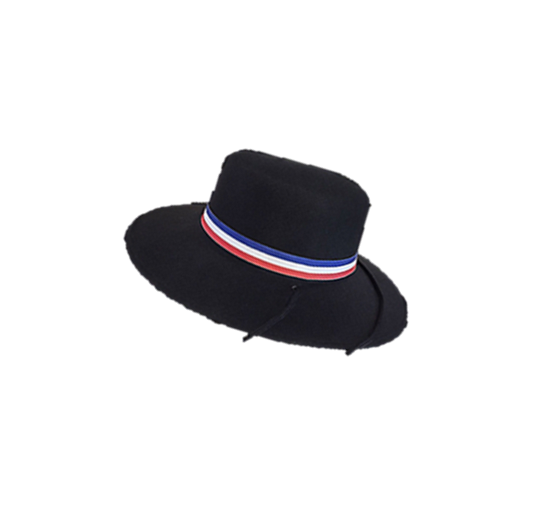 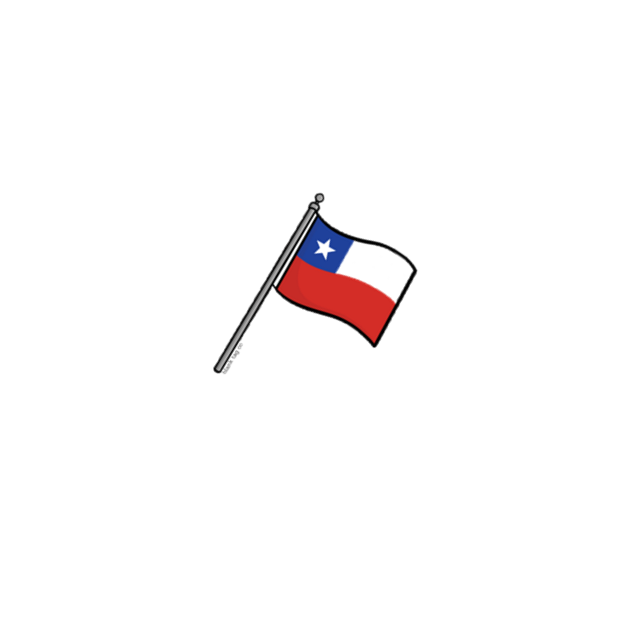 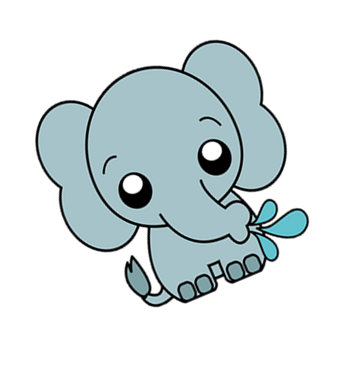 Cuándo esté la imagen de un lápiz, significa que debes escribir en tu cuaderno
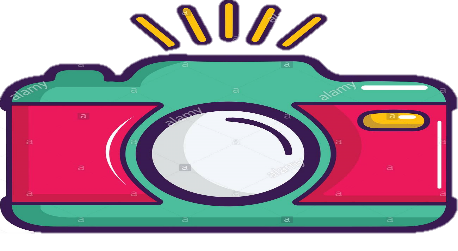 Cuándo esté la imagen de una cámara fotográfica, significa que debes mandar reporte sólo de esa actividad (una foto de la actividad)
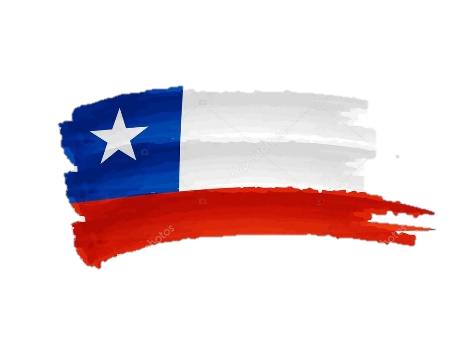 Inicio
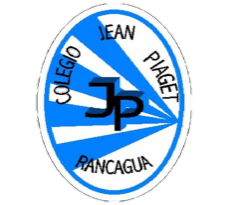 WHO REMEMBER WHAT WE SAW THE LAST CLASS?
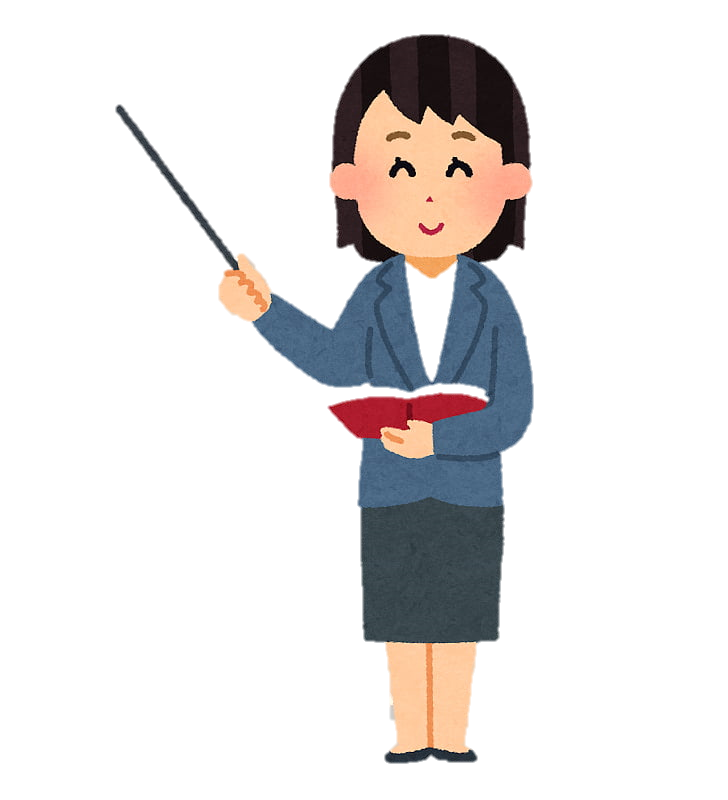 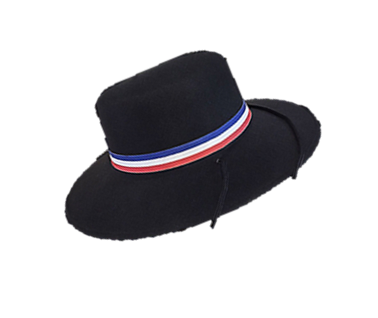 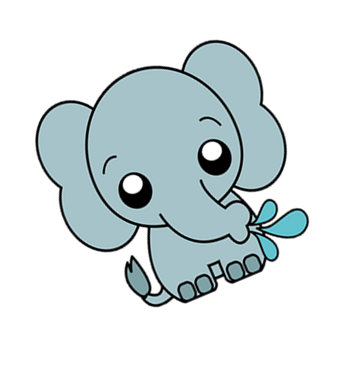 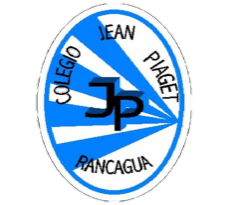 September 21 st, 2020
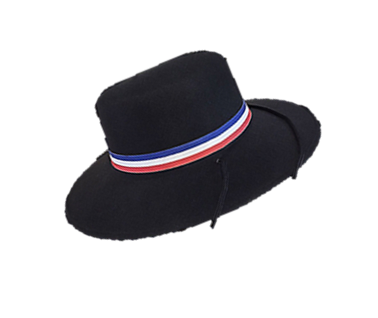 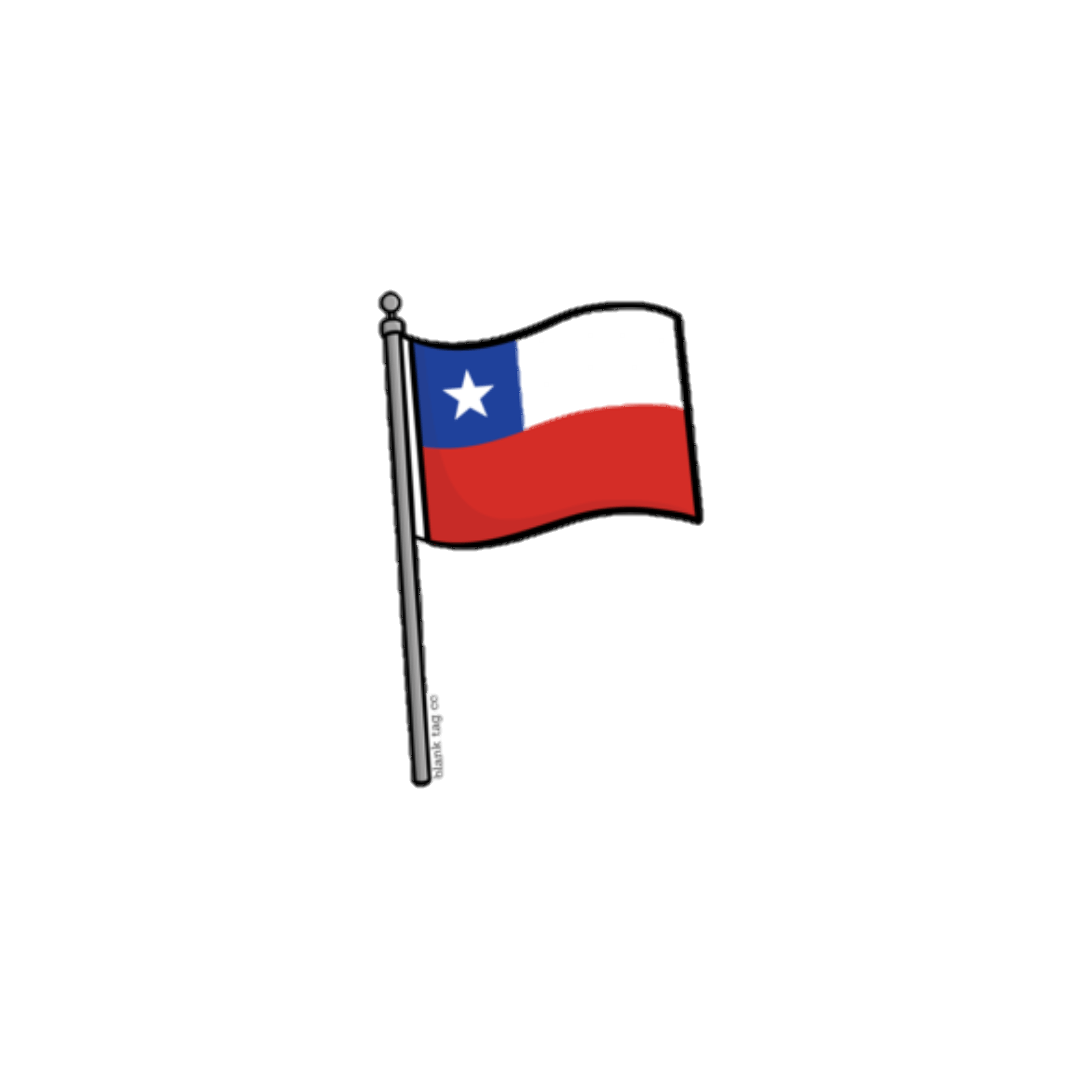 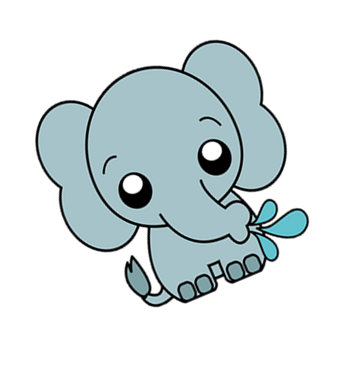 School supplies 3
Objetivo: Identificar y relación objetos de la sala de clases en textos orales y escritos
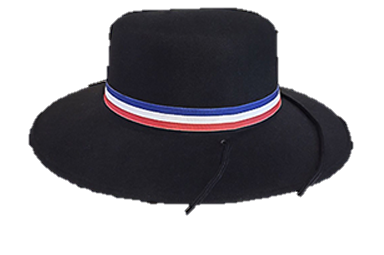 MOTIVACIÓN
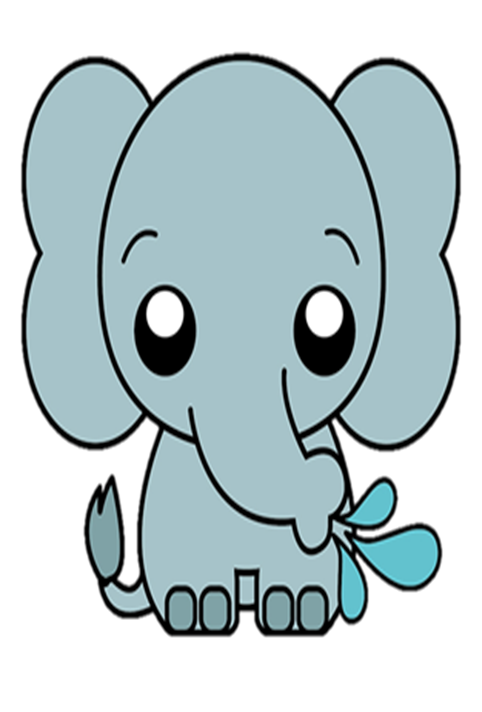 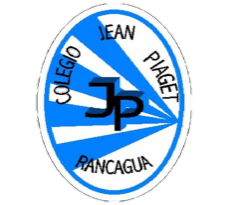 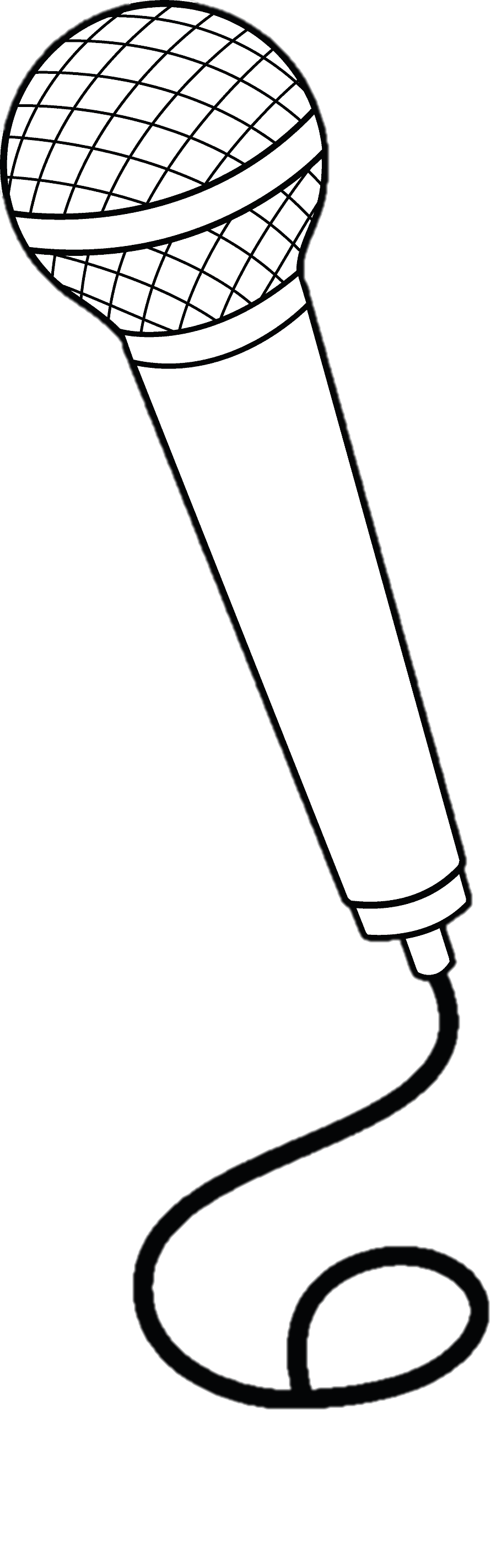 Good morning! Espero que te encuentres muy bien, hoy aprenderemos nuevos útiles escolares, pero antes de comenzar quiero que me acompañes a cantar la siguiente canción:
Link:
https://www.youtube.com/watch?v=hjFaqDNUVFo&t=7s
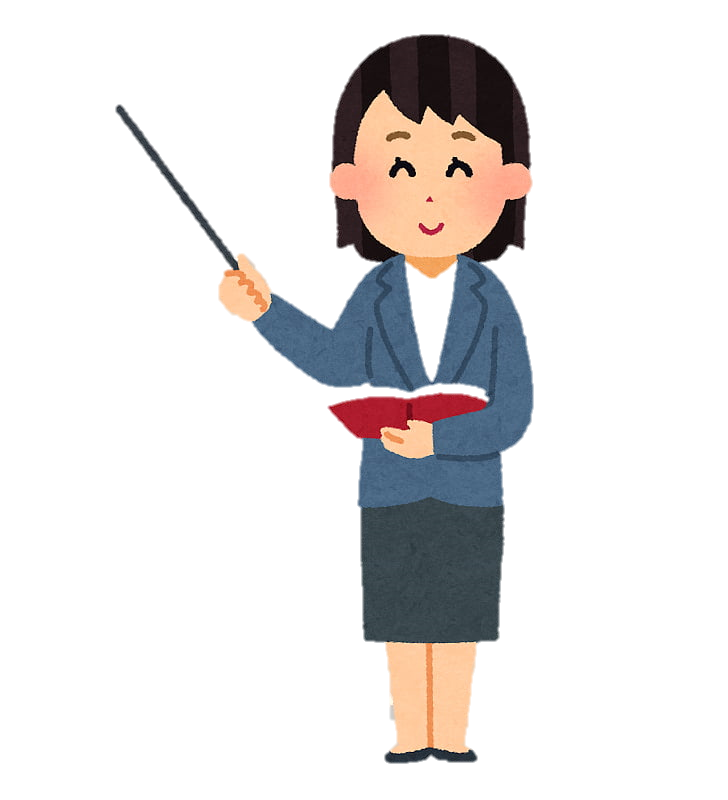 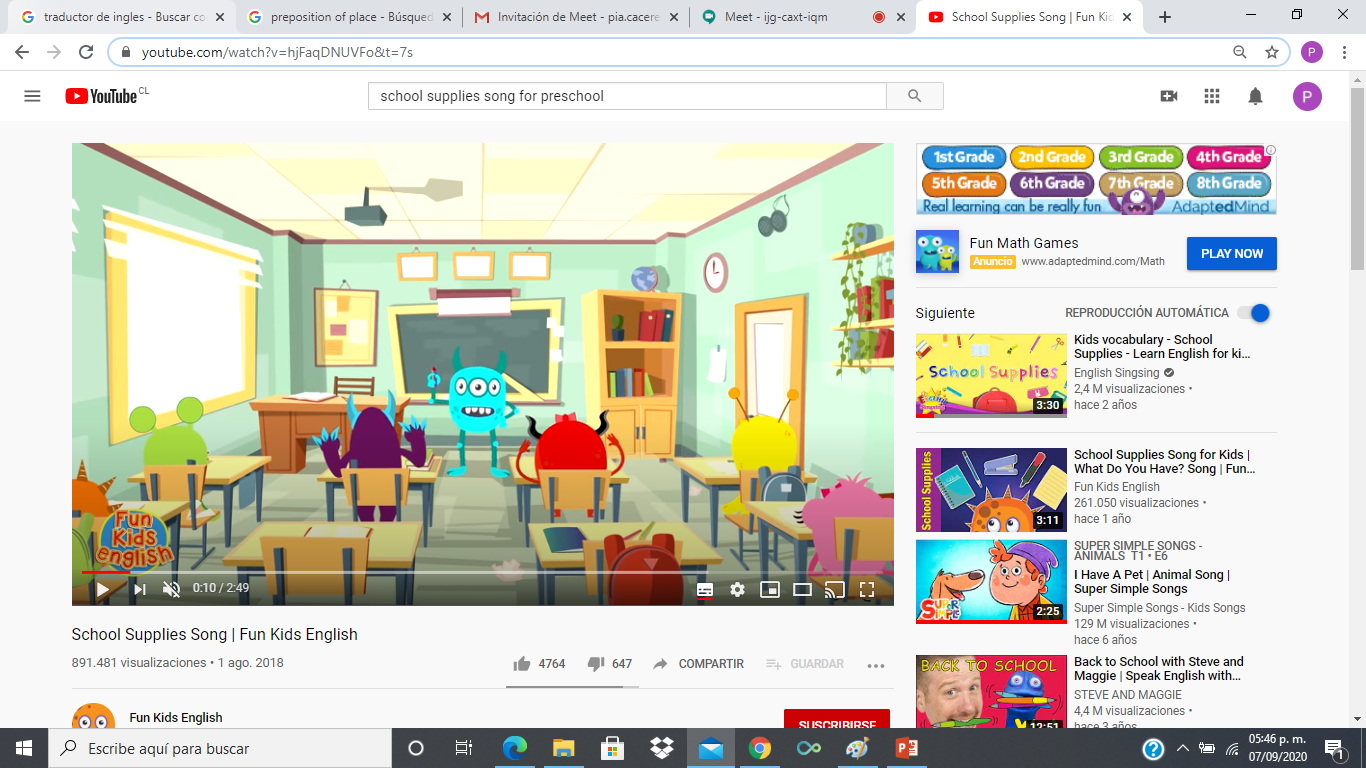 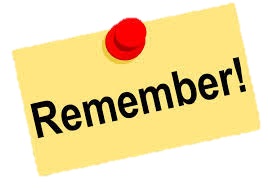 SCHOOL OBJECTS
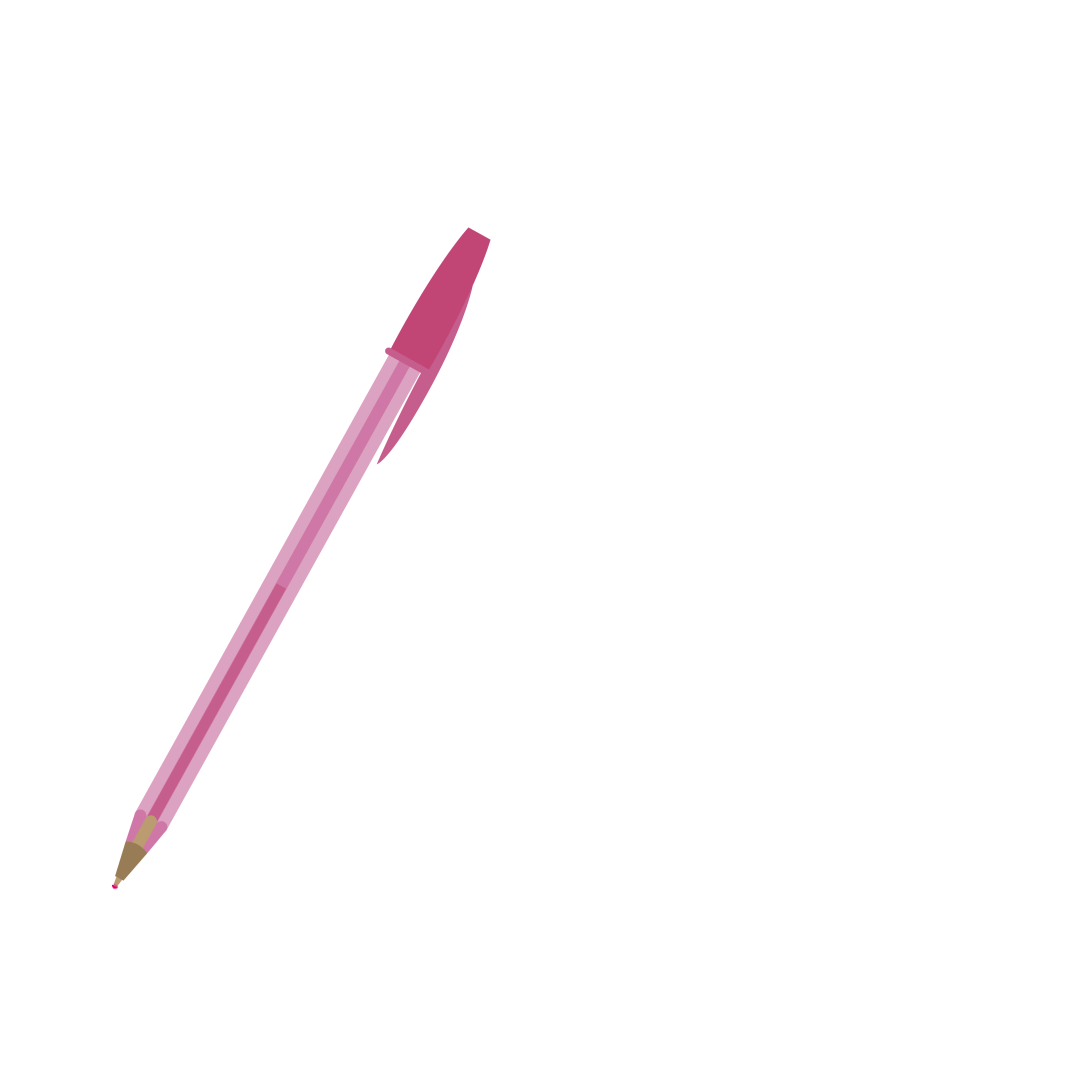 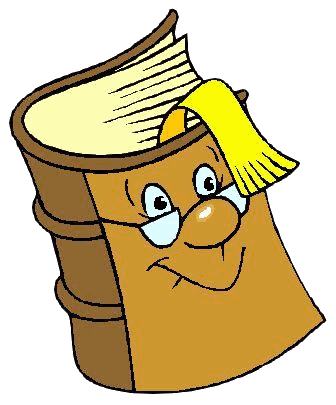 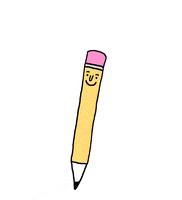 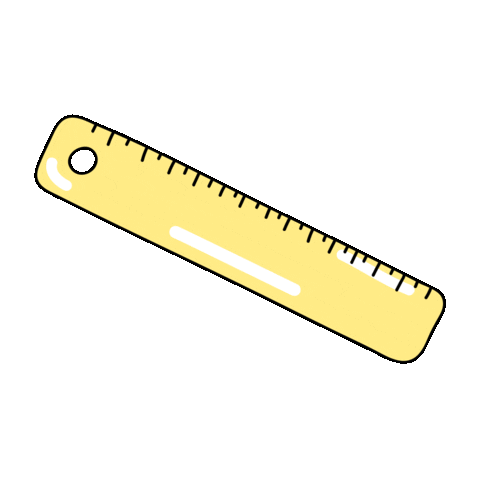 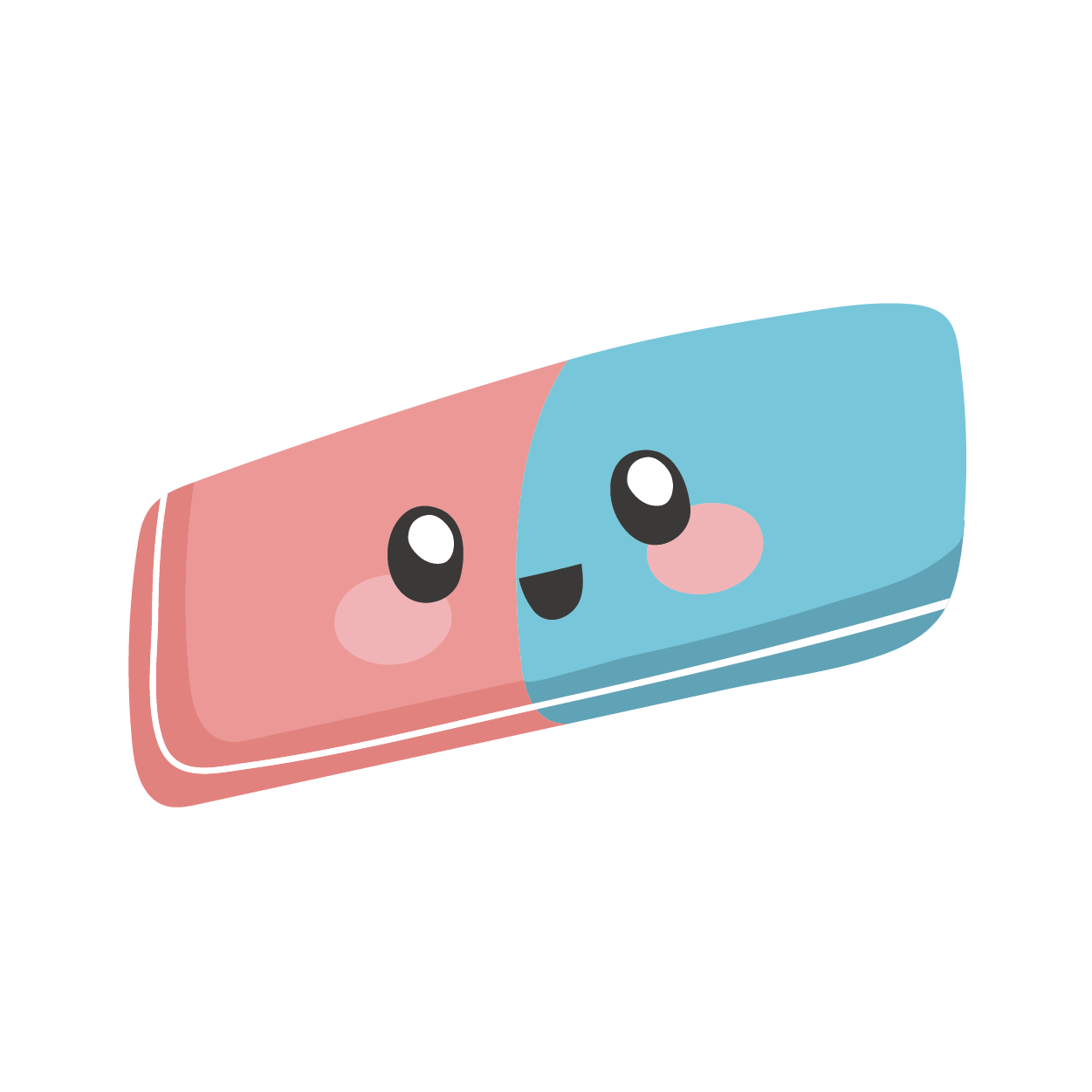 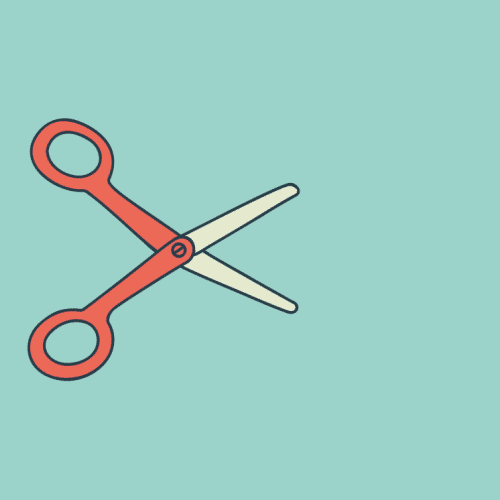 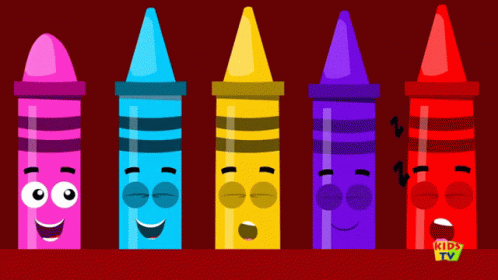 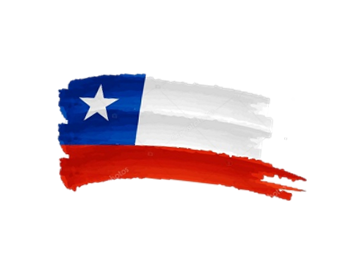 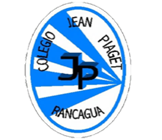 New school objects
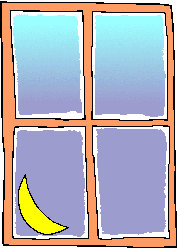 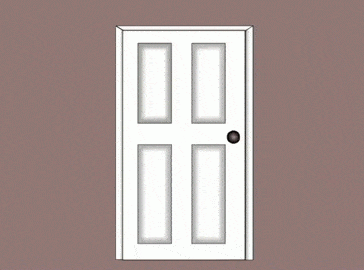 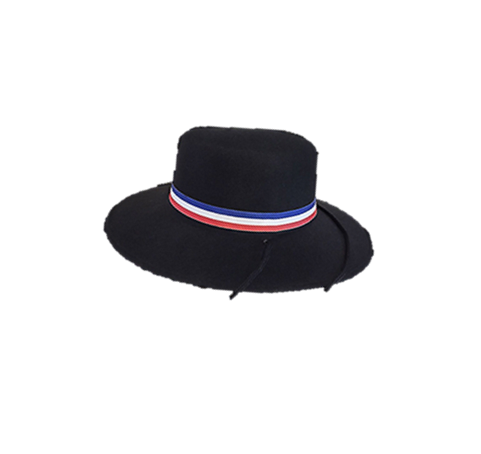 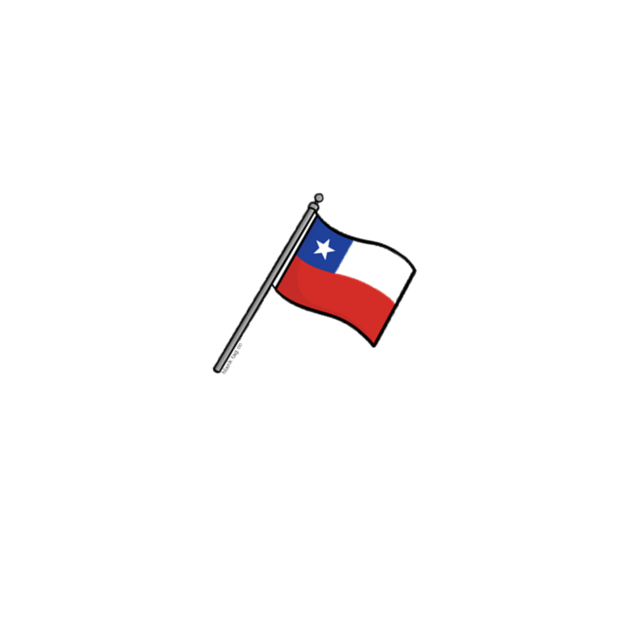 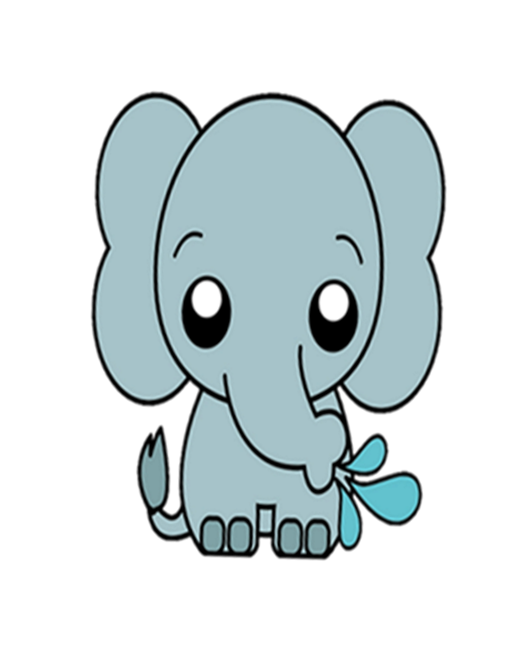 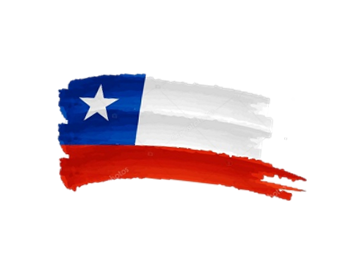 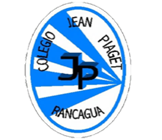 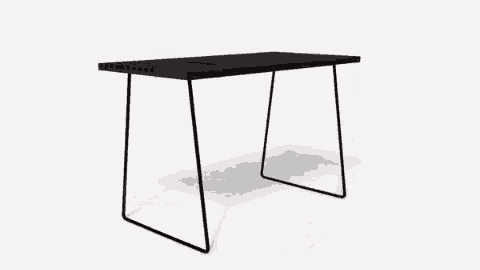 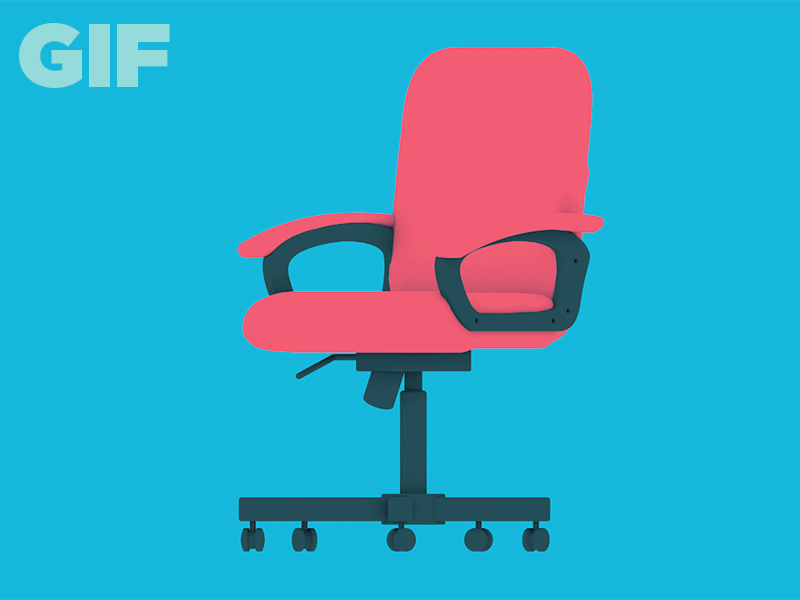 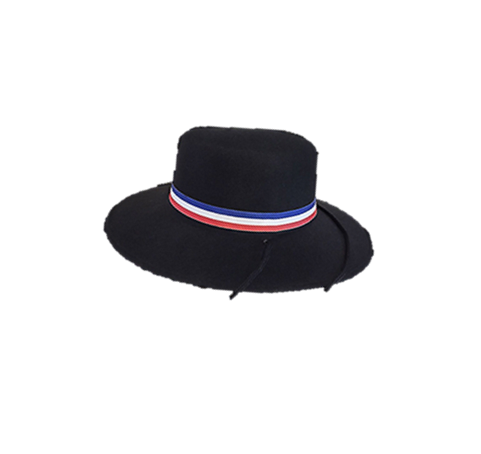 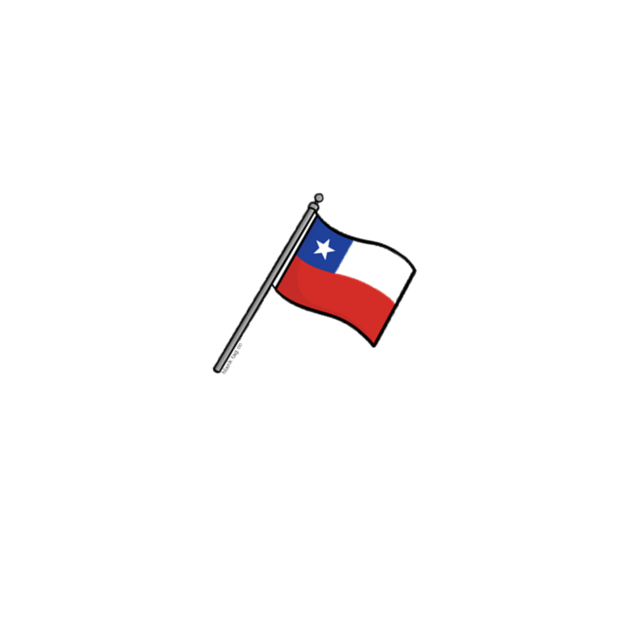 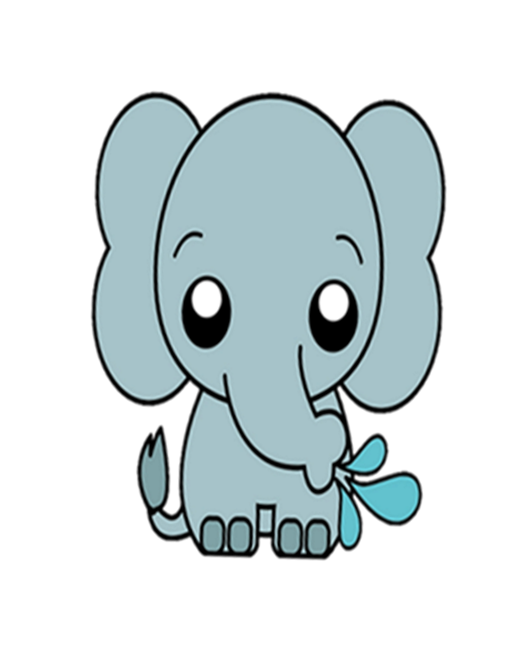 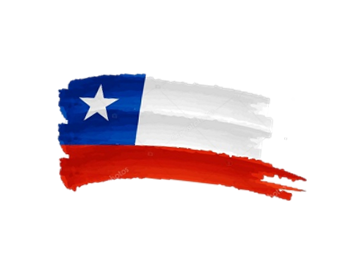 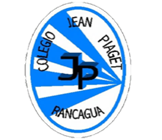 IT´S TIME TO PLAY
Instrucciones: Escucha la descripción de la profesora  e identifica que objeto de la escuela es.
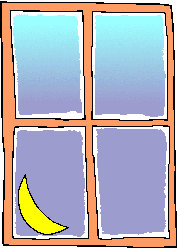 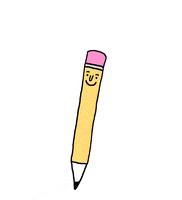 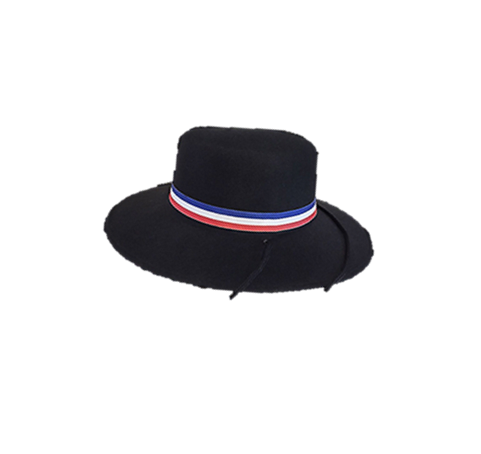 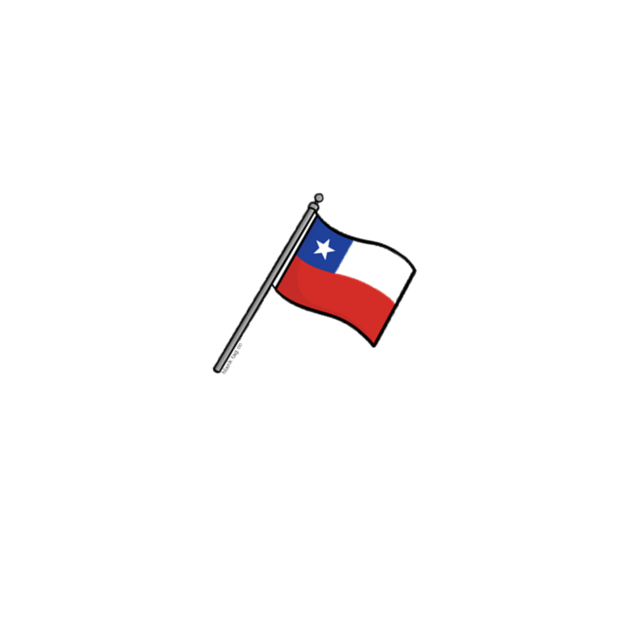 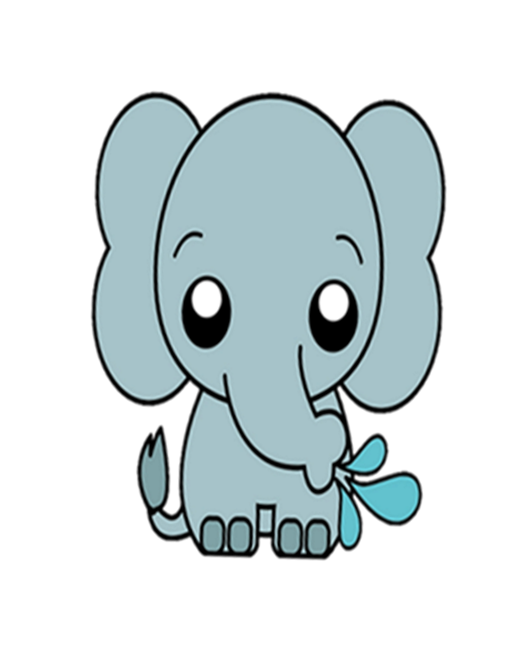 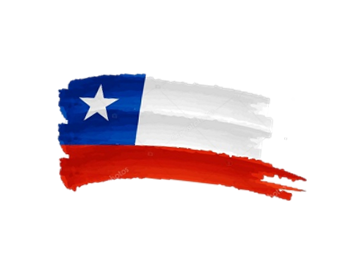 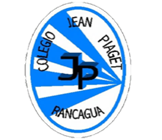 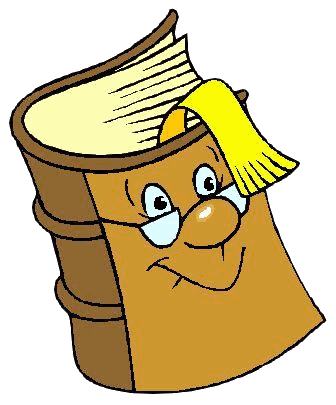 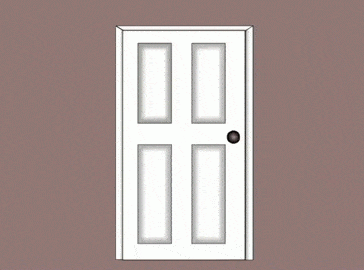 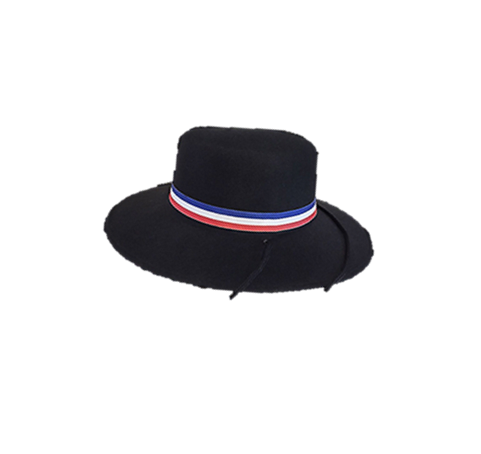 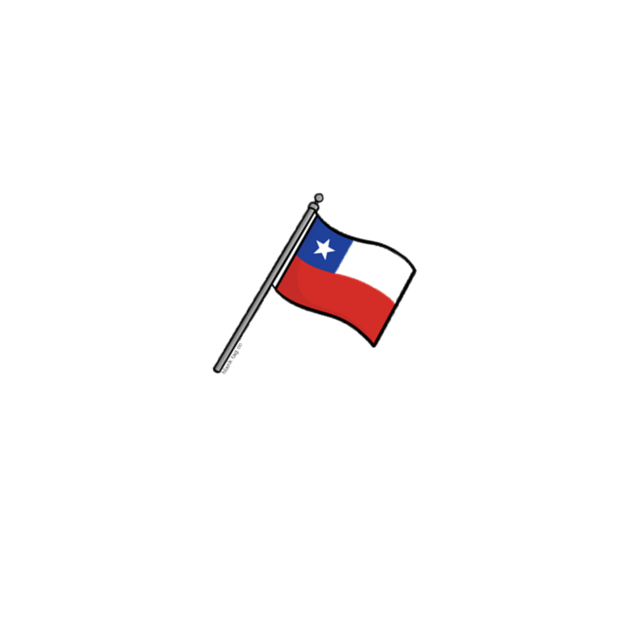 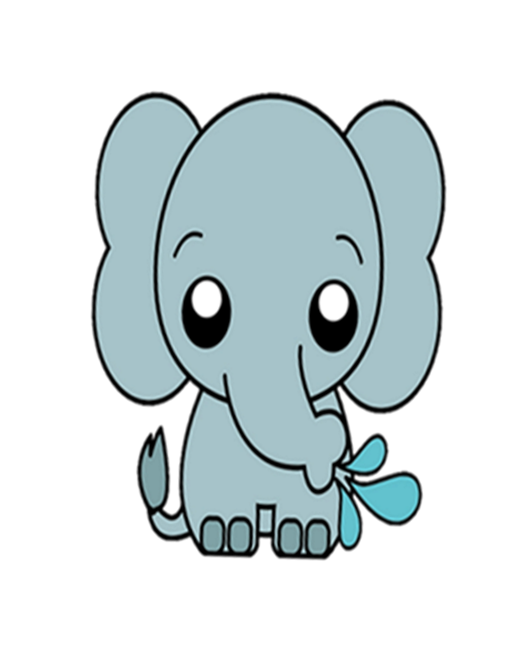 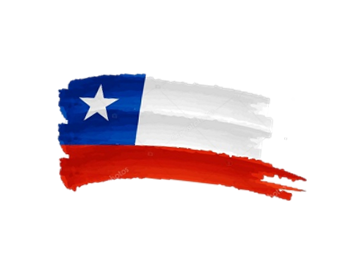 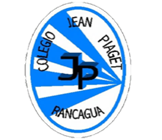 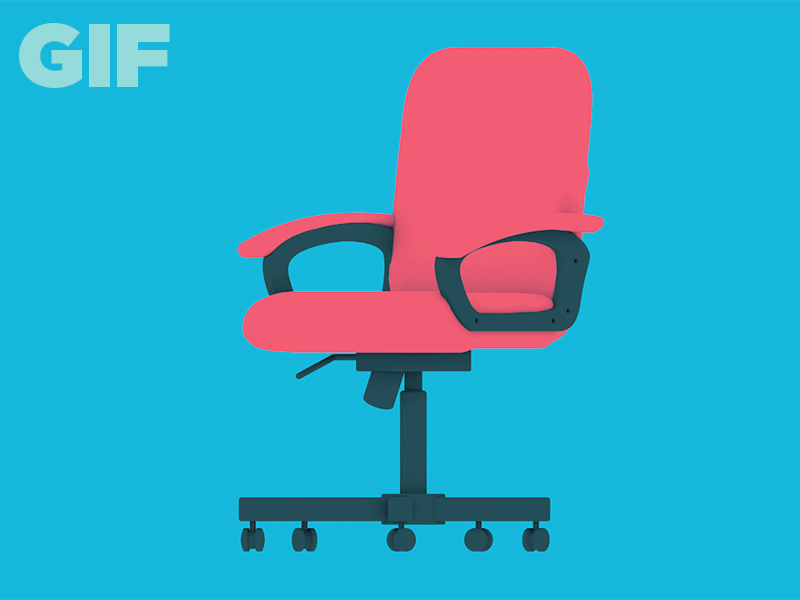 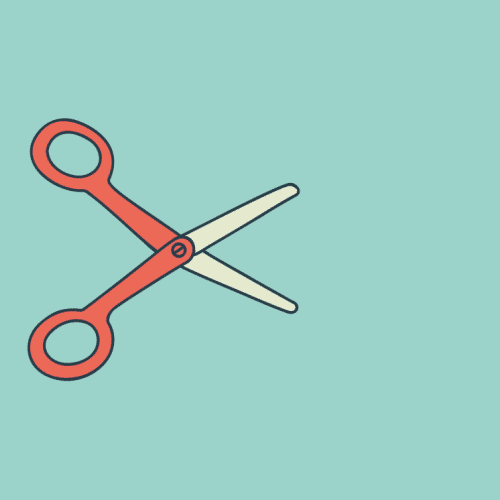 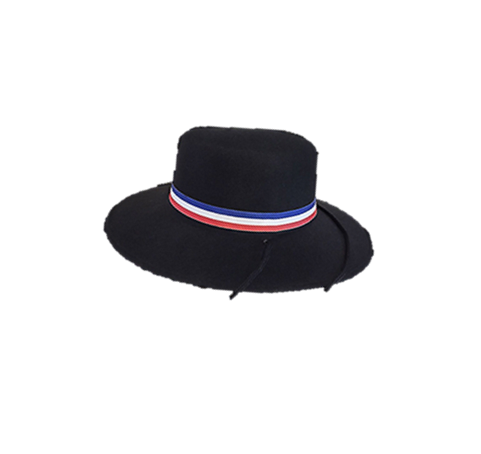 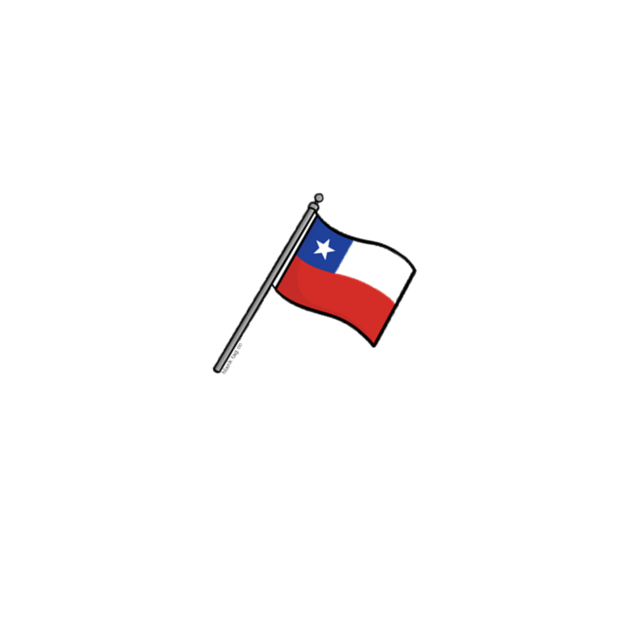 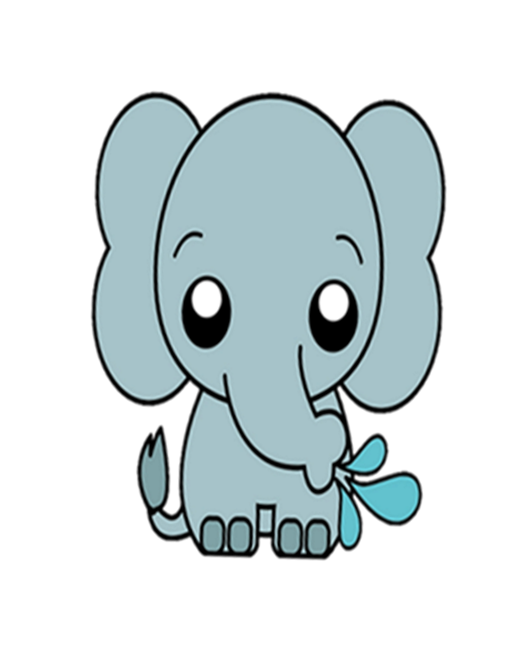 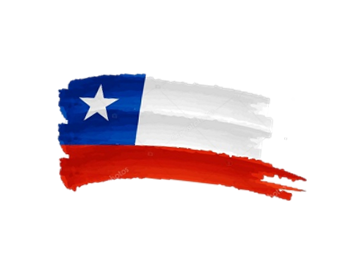 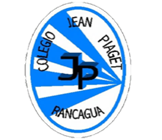 SIMON SAYS
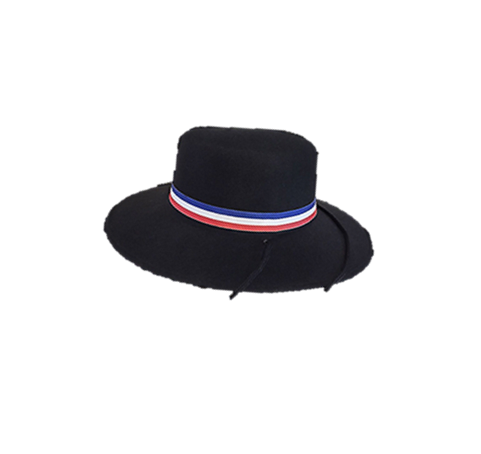 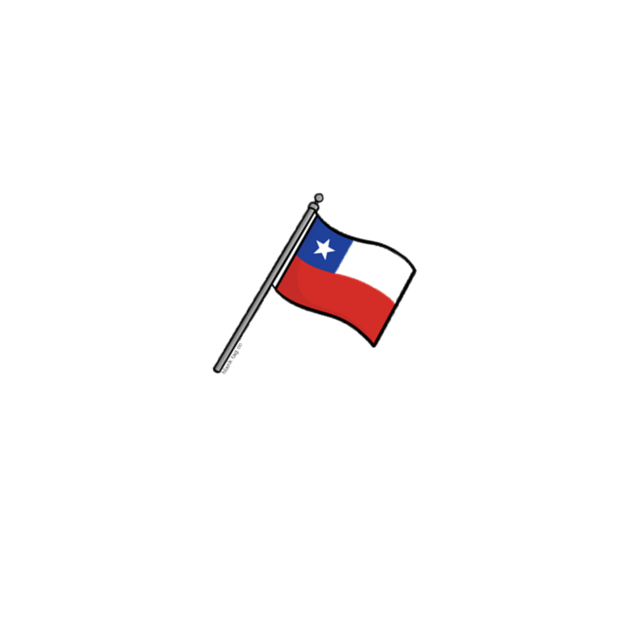 SIMON SAYS, BRING YOUR ……….
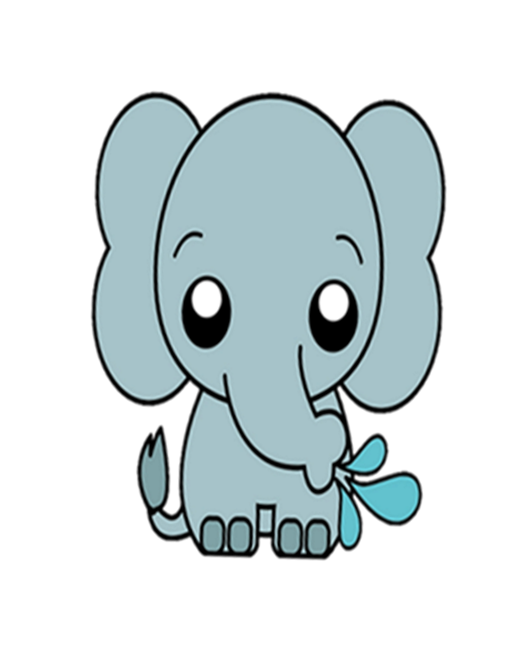 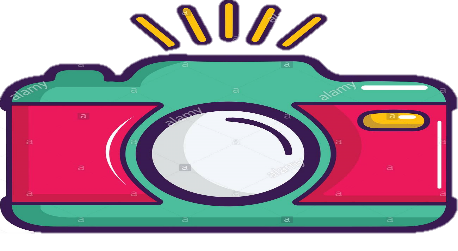 EXIT TICKET 26
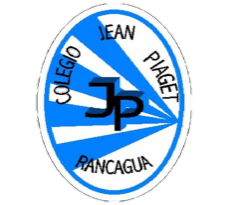 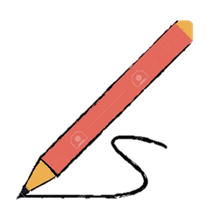 1- Where do you sit? 

2- Where do you put your notebook, pencil, scissors, etc?

3-  What is the most importat school object, you learned today and why?
Email: pia.caceres@colegio-jeanpiaget.cl 
Telefono: +569 32735472
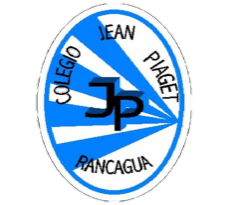 Good job! See you the next class, good bye
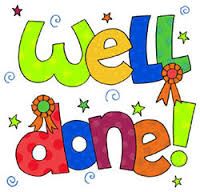 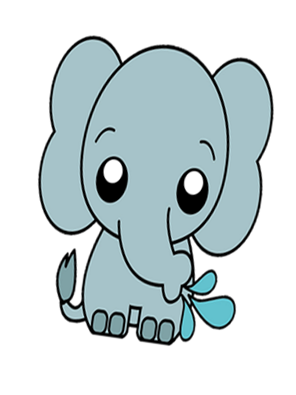